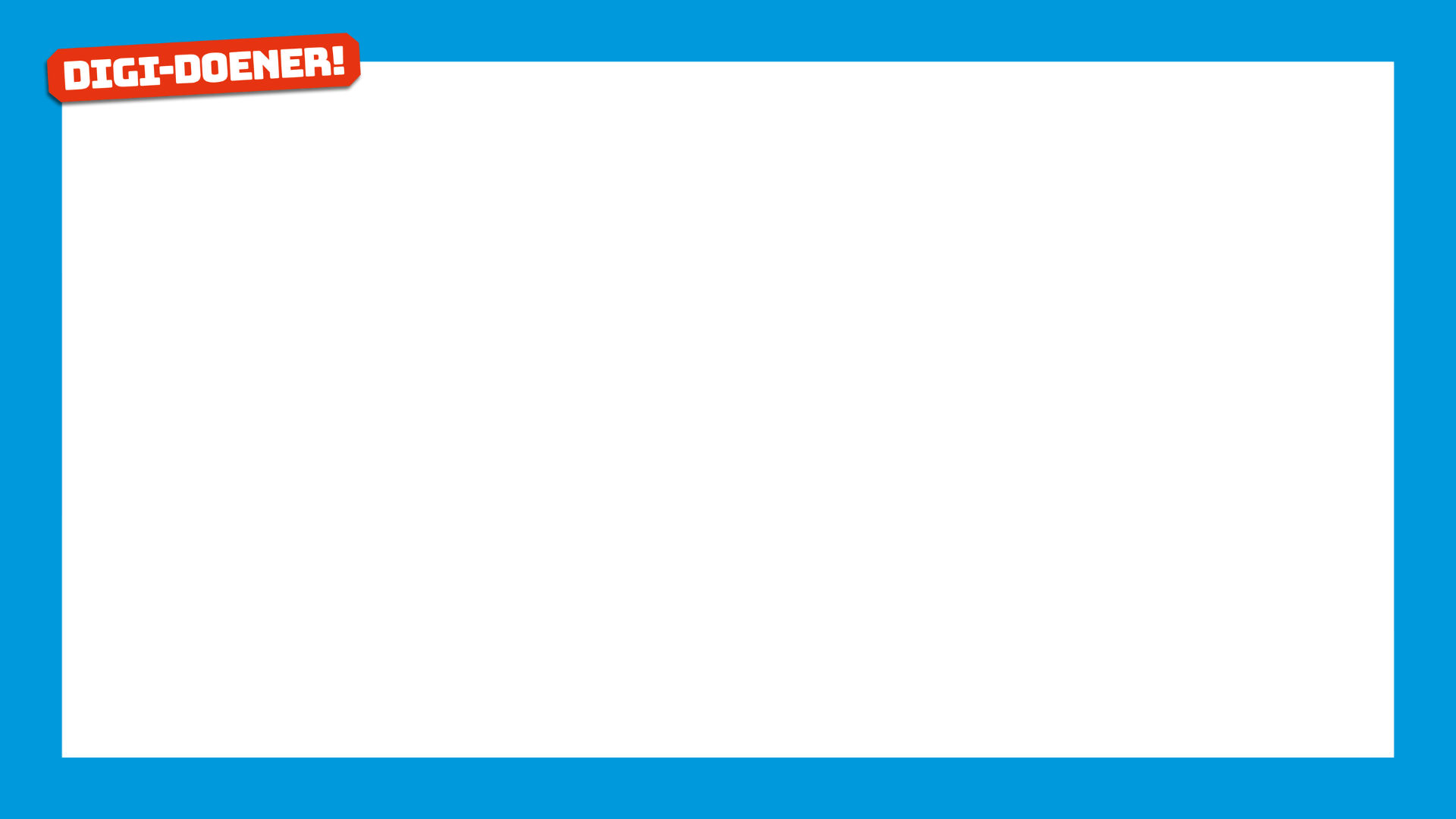 Waar bewaar jij je bestanden?
Lokaal of in de cloud?
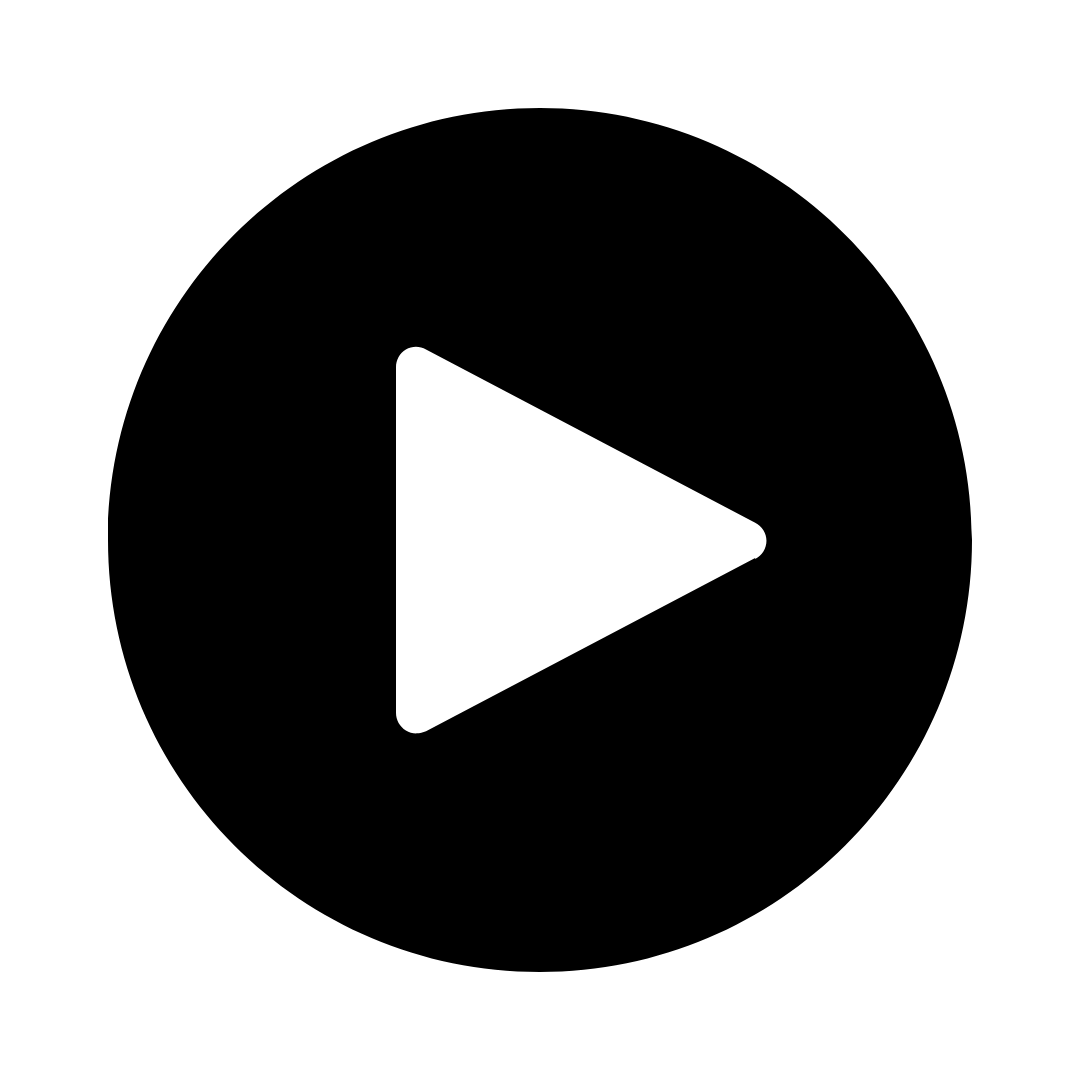 Bekijk dit filmpje
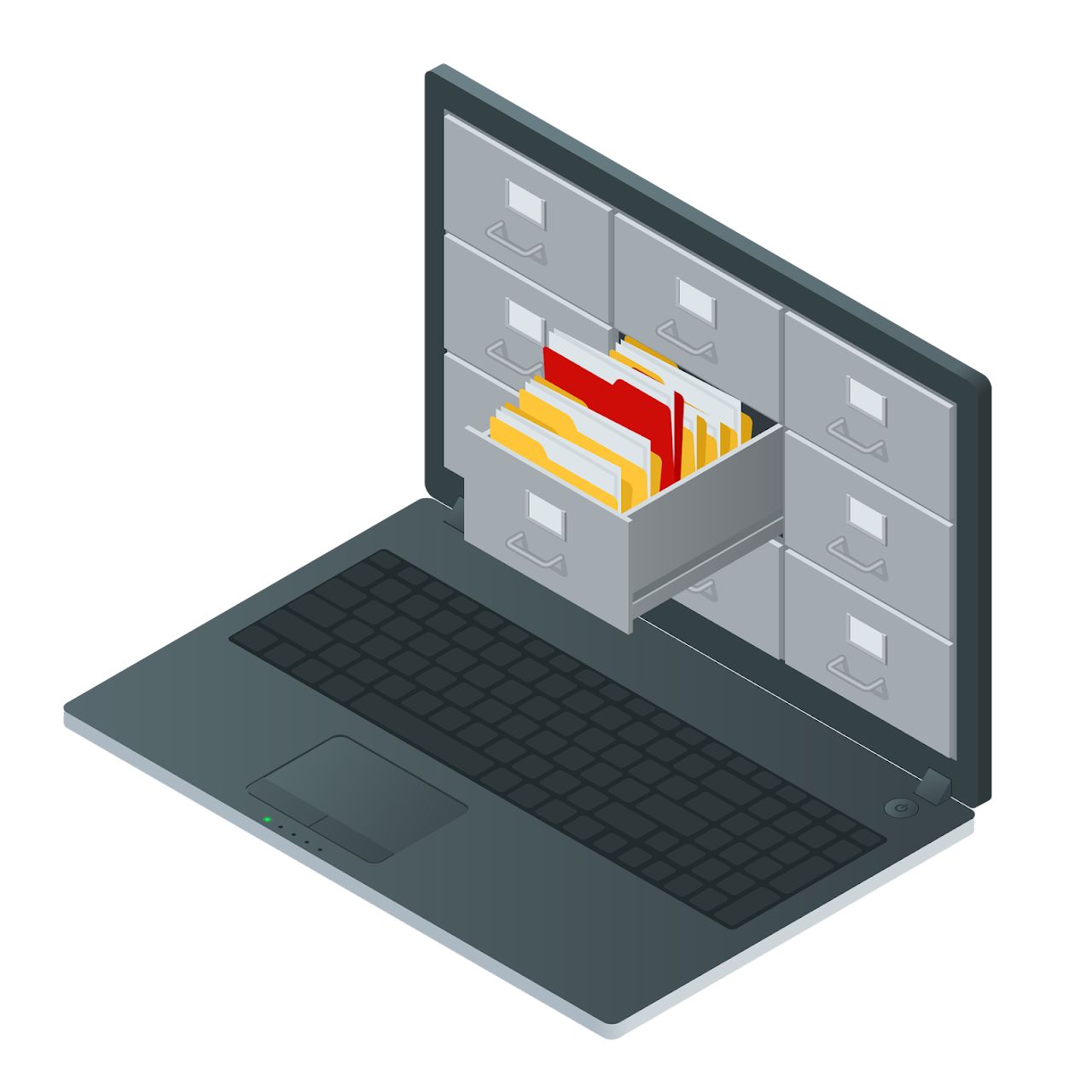 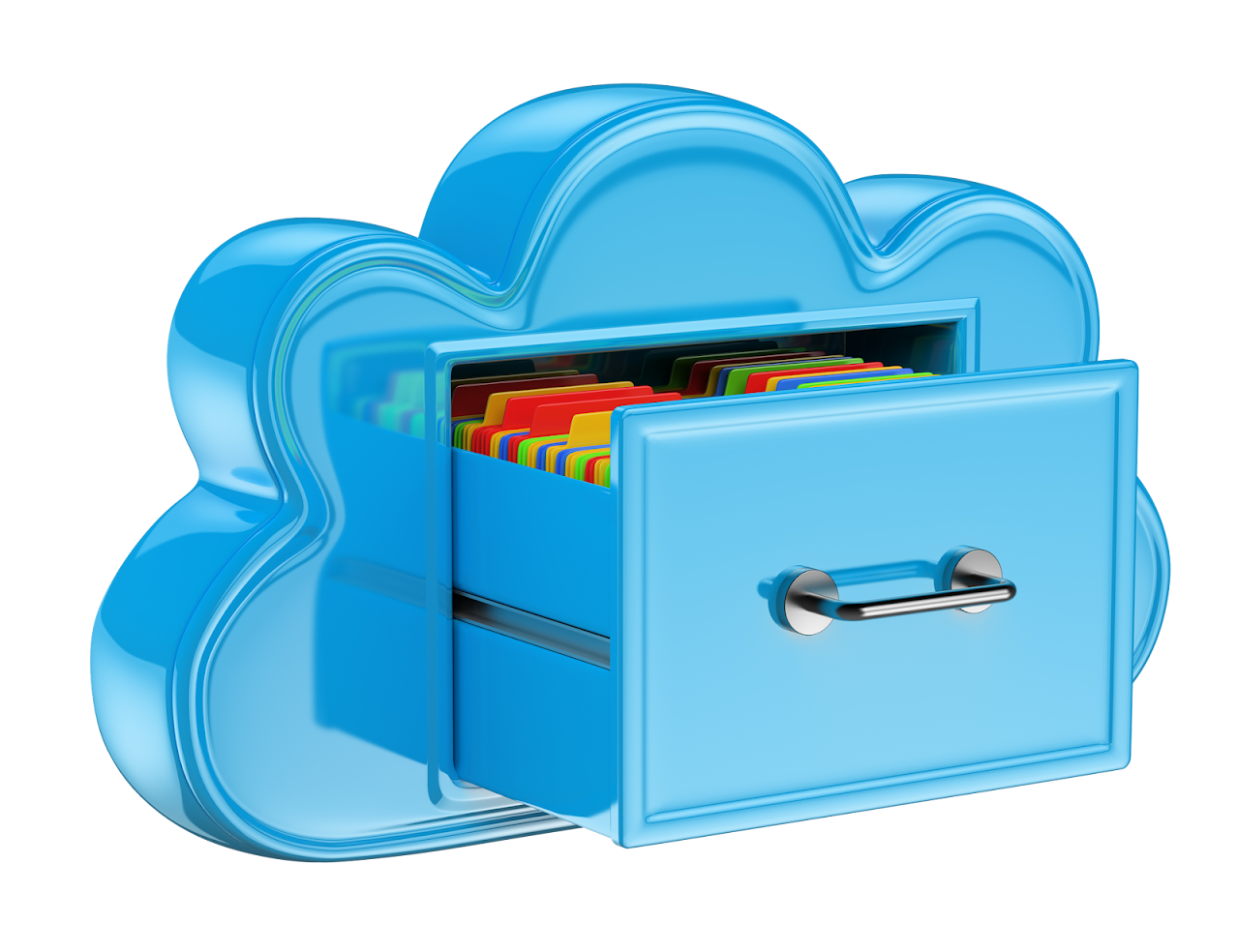 Gebruik van mappen
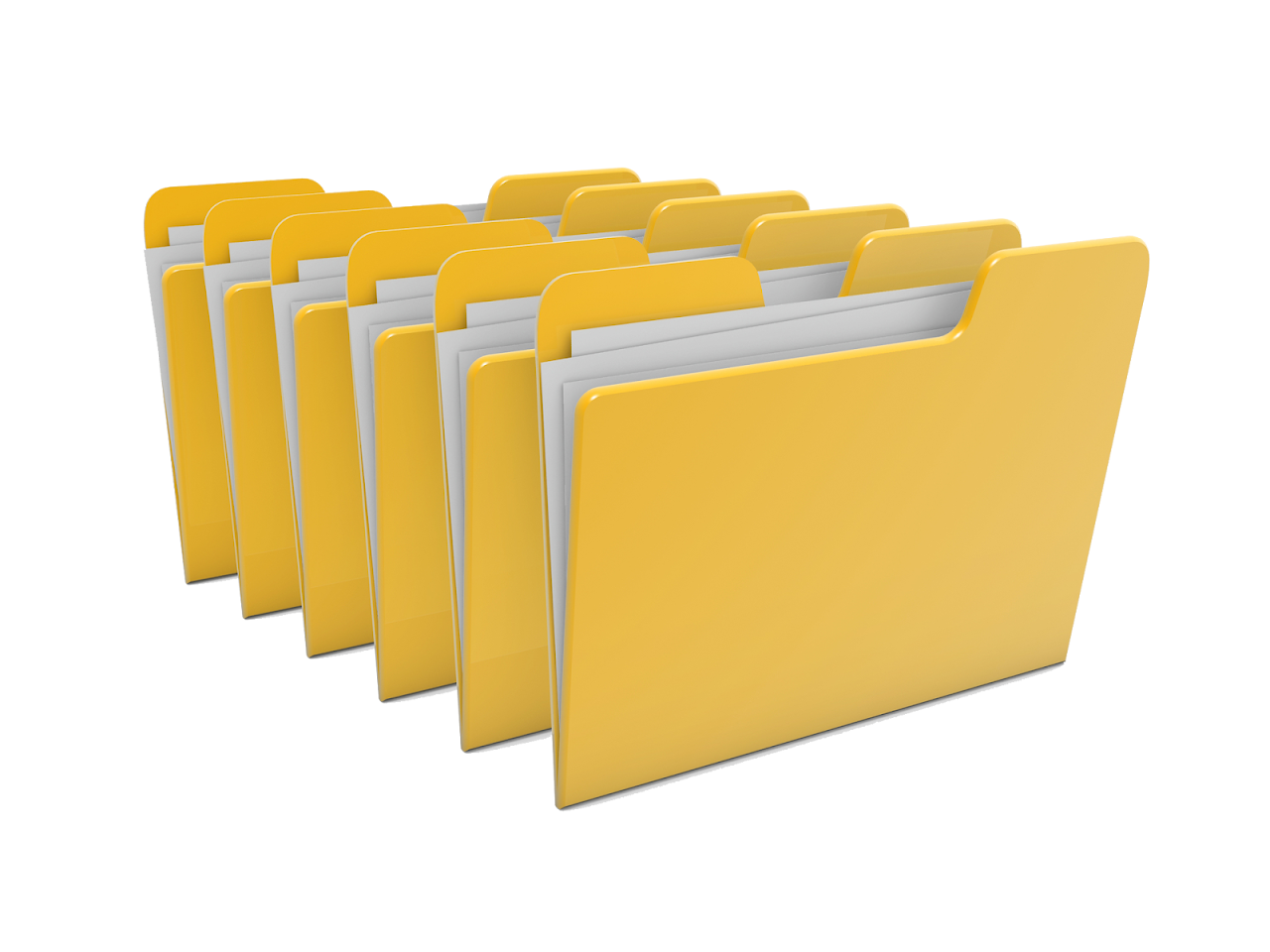 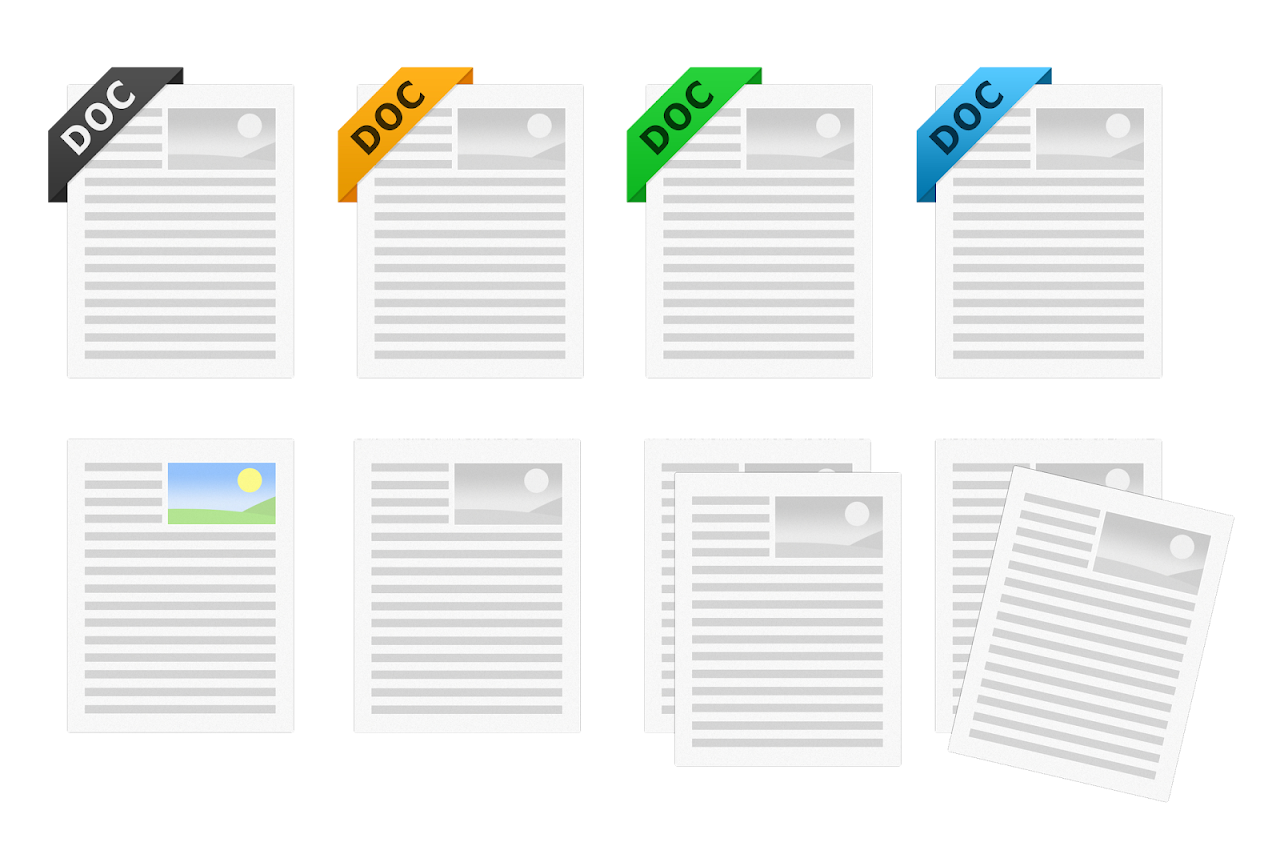 Kiezen van een bestandsnaam
Werk samen om het wachtwoord te kraken
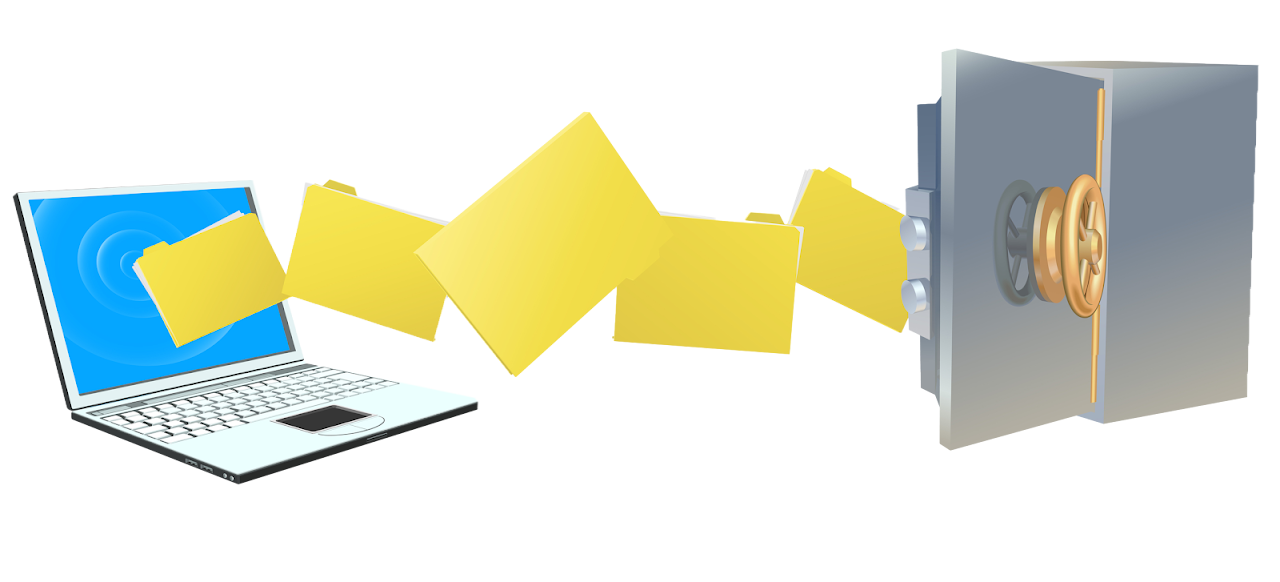 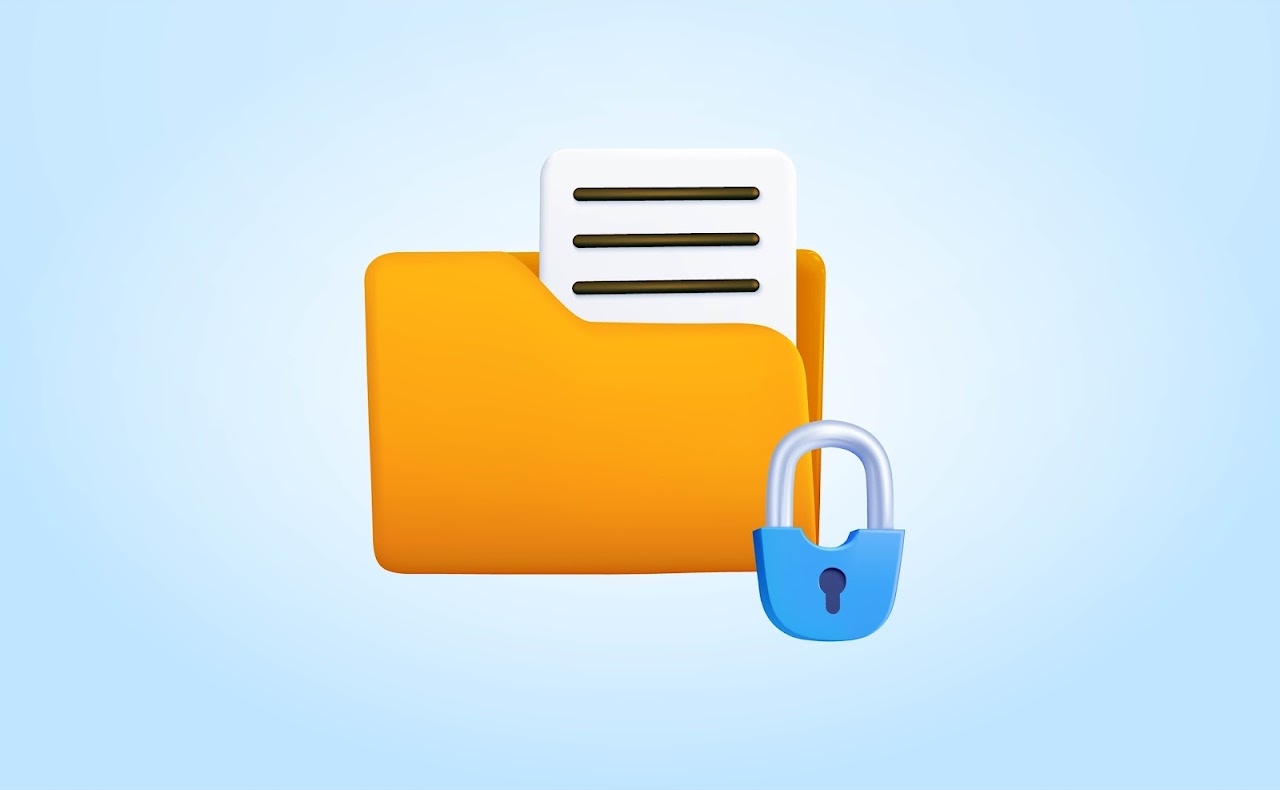 Terugblik